GLM and STARNET & LINET in Brazil
Carlos Augusto Morales
Universidade de São Paulo
http://www.starnet.iag.usp.br
carlos.morales@iag.usp.br
2021 GLM Science Meeting – Sept 22 2021
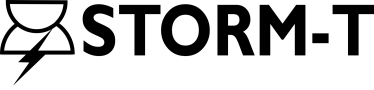 Ground Validation Dataset
STARNET - VLF LONG RANGE LIGHTNING DETECTION NETWORK IN SOUTH AMERICA
13 SENSORS 
LOCATION ACCURACY: 2-5 km
DETECTION EFFICIENCY:  30-39% Strokes and 50-70% Flashes.
LINET - VLF/LF Total lightning detection system
9 SENSORS  - STATE OF SÃO PAULO
LOCATION ACURRACY: 0.5-2 km
DETECTION EFFICIENCY: Estimated: 80-90% CG  - 30% IC  strokes
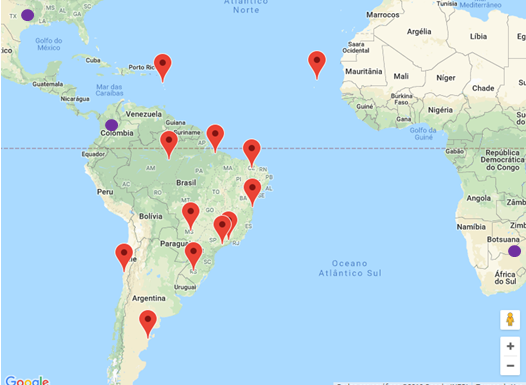 Cooperation with DLR+NOWCAST
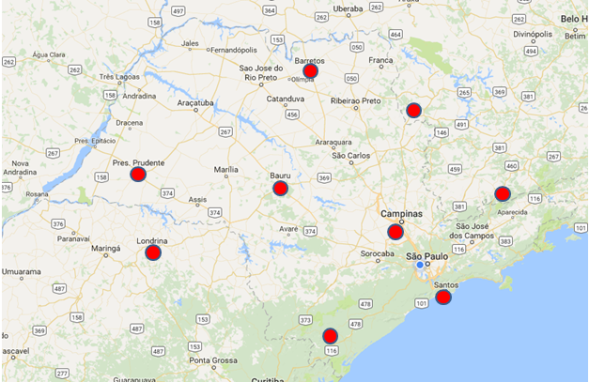 Analysis
Time of maximum lightning activity
Diurnal Cycle
Thunderstorms with low IC
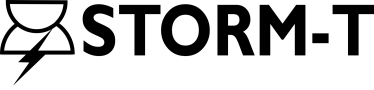 Annual Activity: 0.1ox0.1o
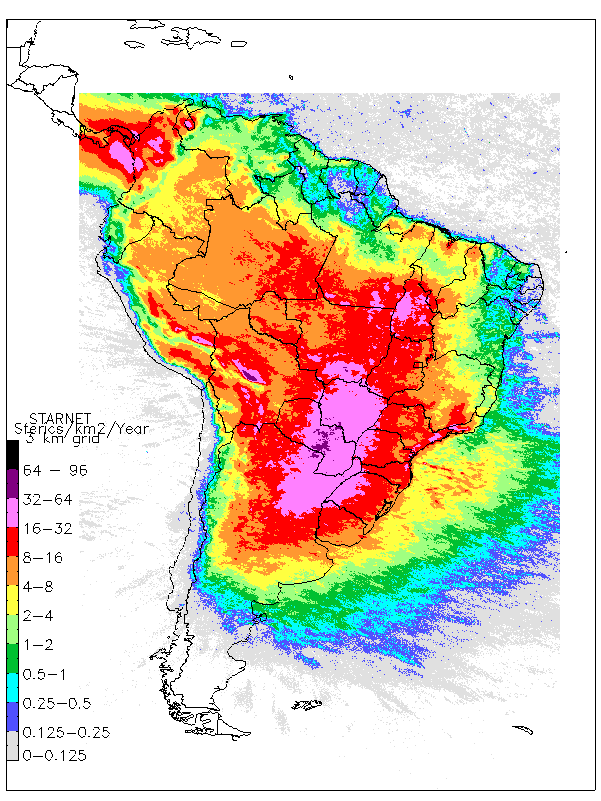 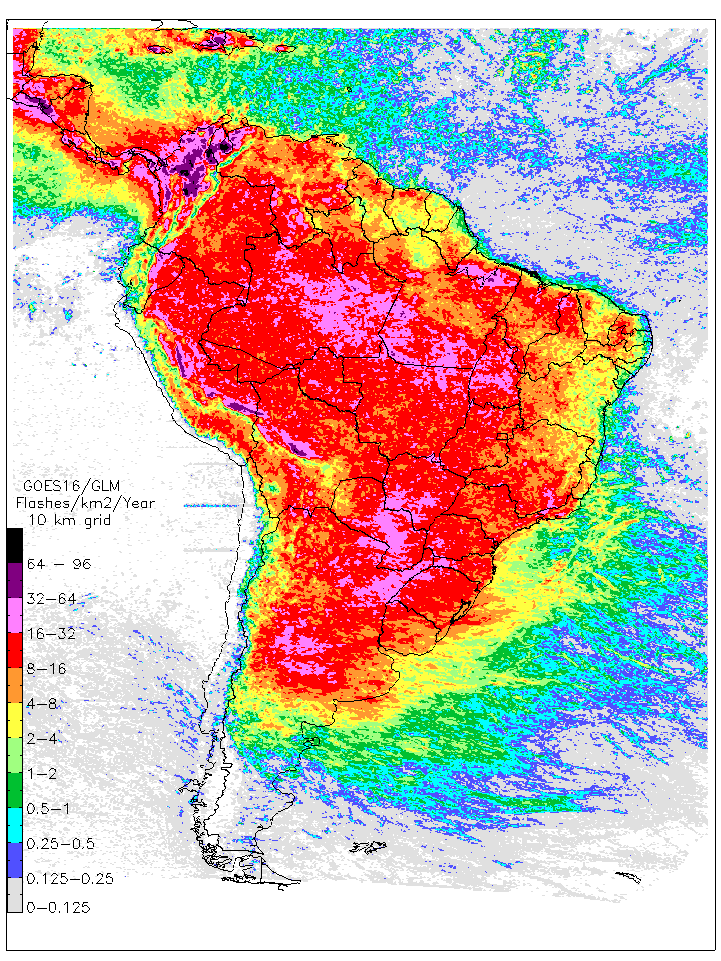 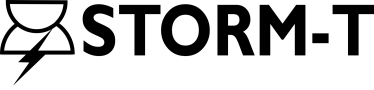 2020 GLM-GOES16
2012-2018 STARNET
Time of Maximum Activity: 0.1ox0.1o
2020 - GLM-GOES16                                                 STARNET: 2012-2018
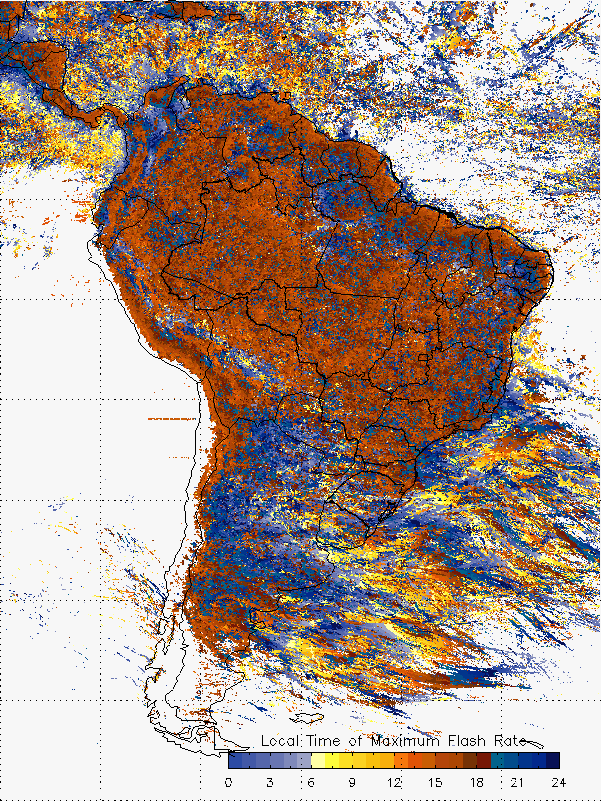 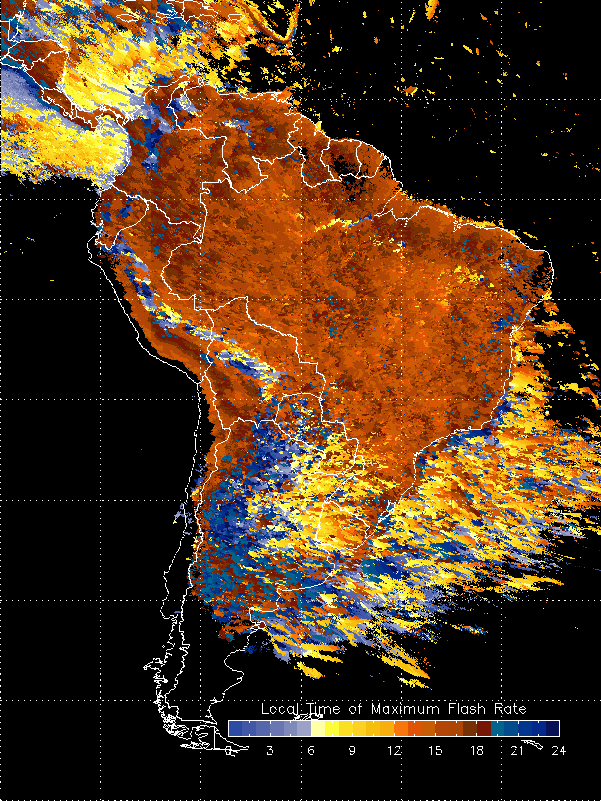 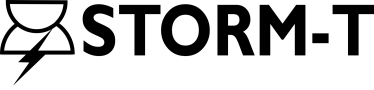 Time of Maximum Activity: 0.1ox0.1o
2020 - GLM-GOES16                                                 STARNET: 2012-2018
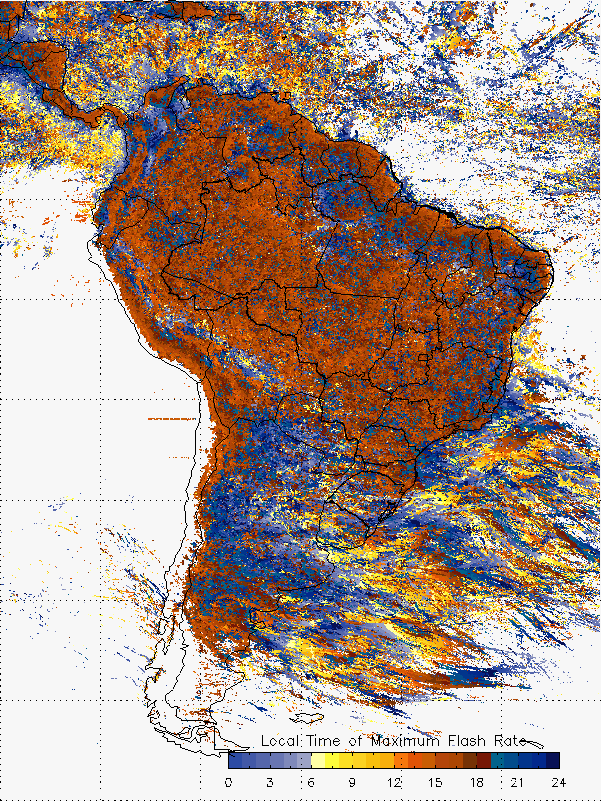 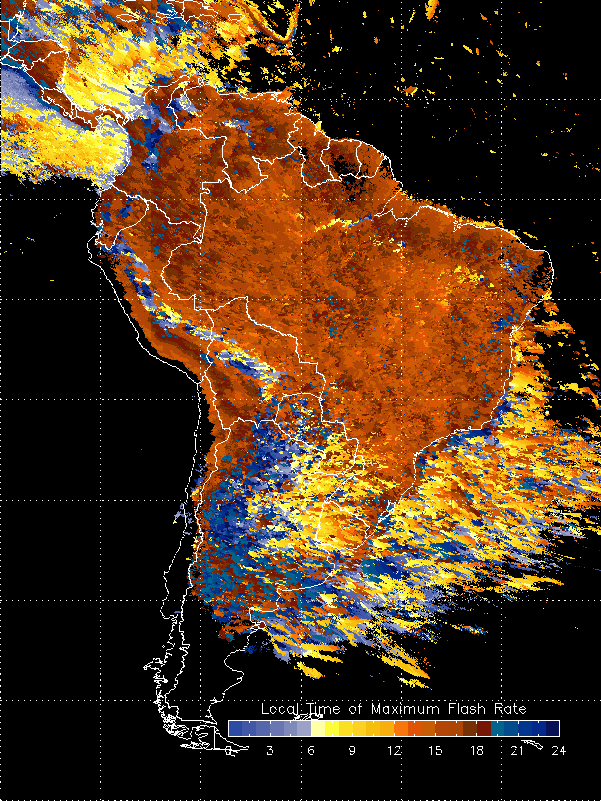 Maracaibo
Manaus
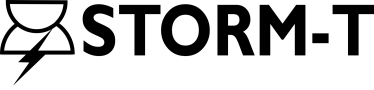 Time of Maximum Activity: Manaus
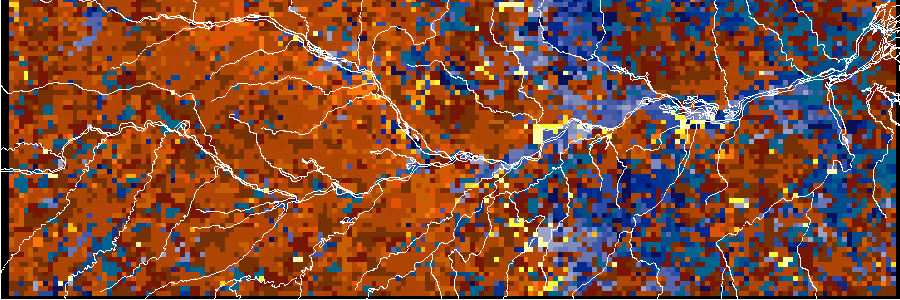 2020 - GLM-GOES16











STARNET: 2012-2018
Manaus
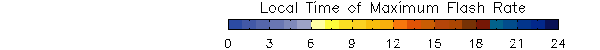 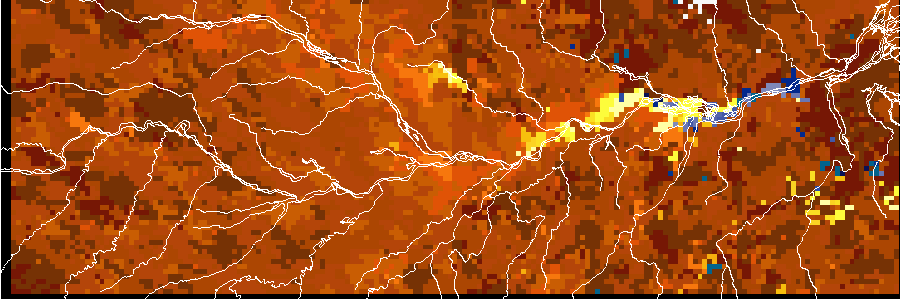 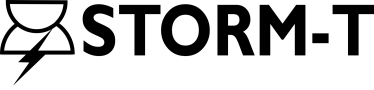 Time of Maximum Activity: Maracaibo
2020 - GLM-GOES16                                                 STARNET: 2012-2018
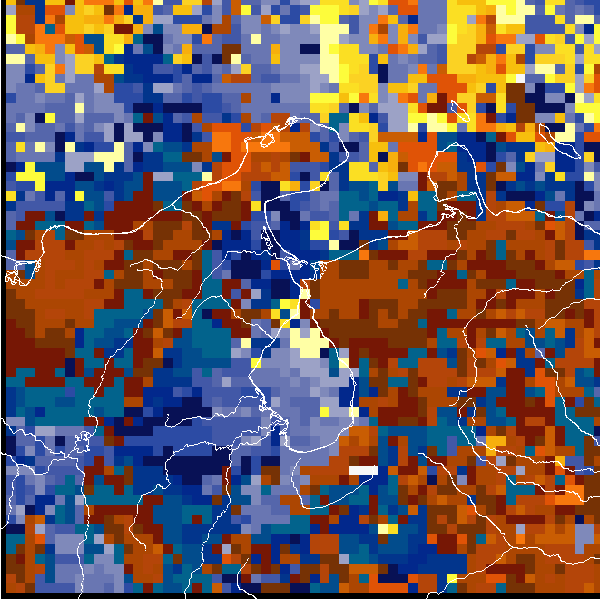 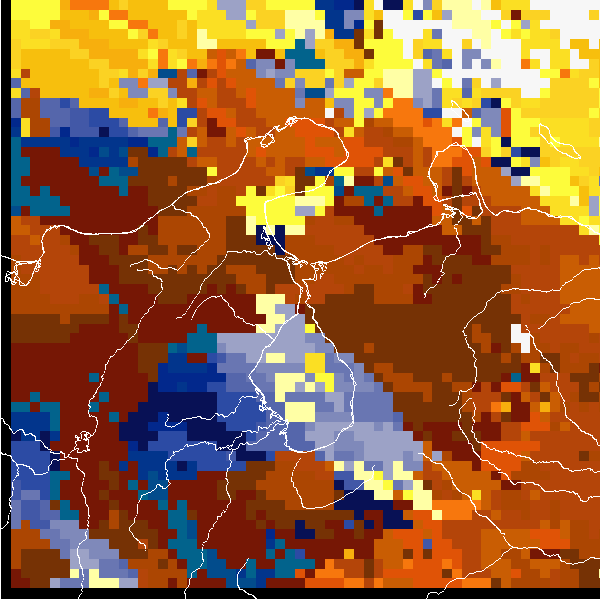 Manaus
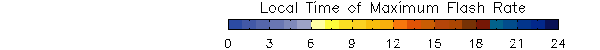 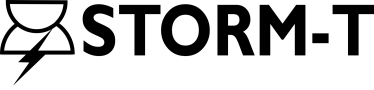 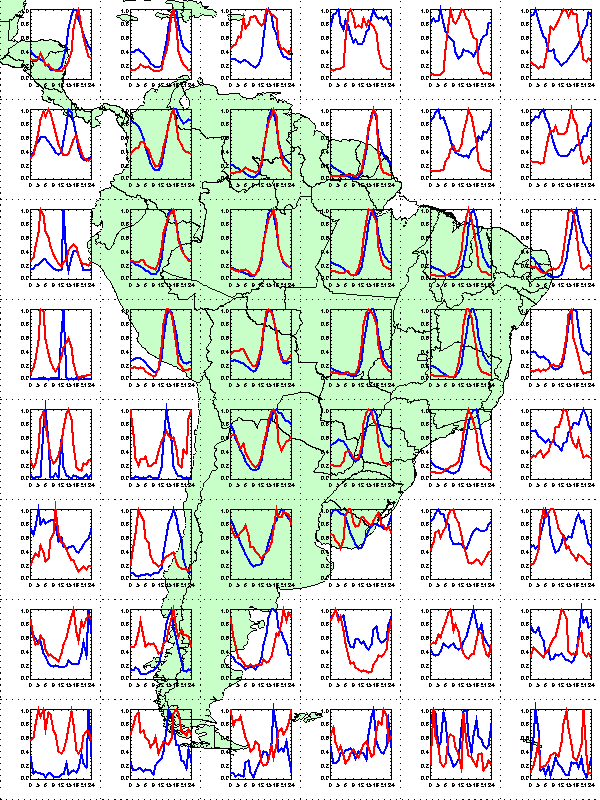 Diurnal Cycle10ox10o GLM-2020STARNET: 2012-2018
Manaus
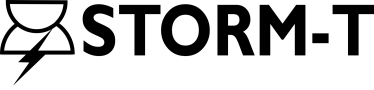 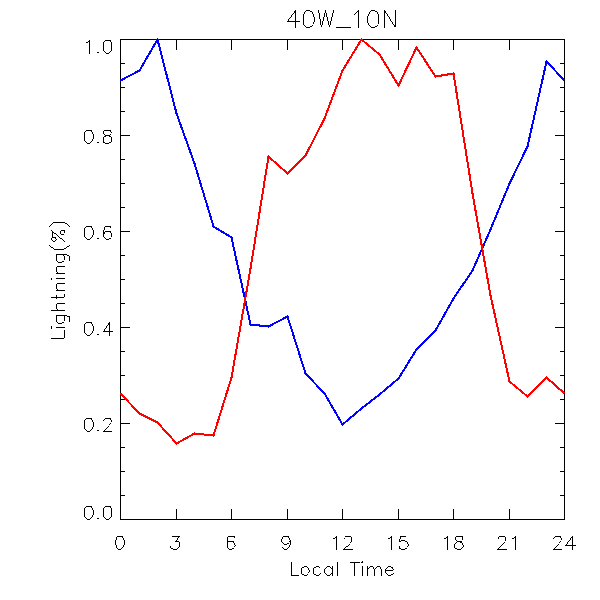 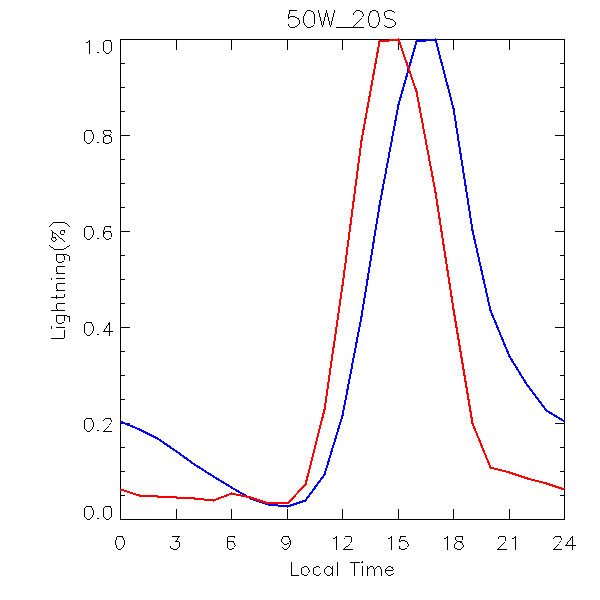 Diurnal Cycle10ox10o GLM-2020STARNET: 2012-2018
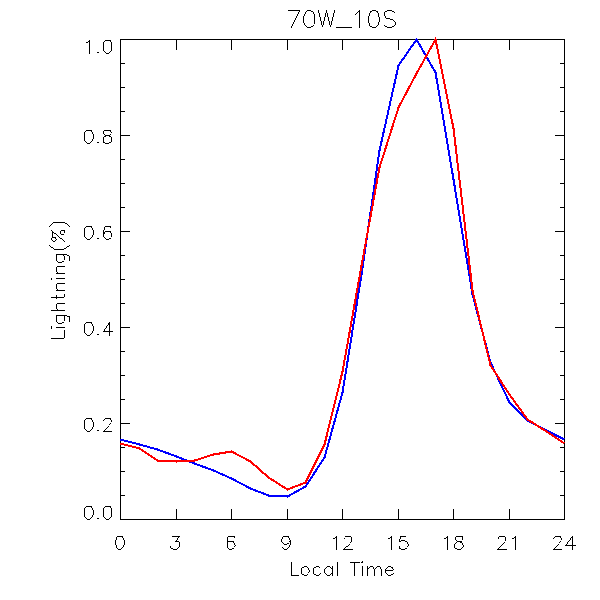 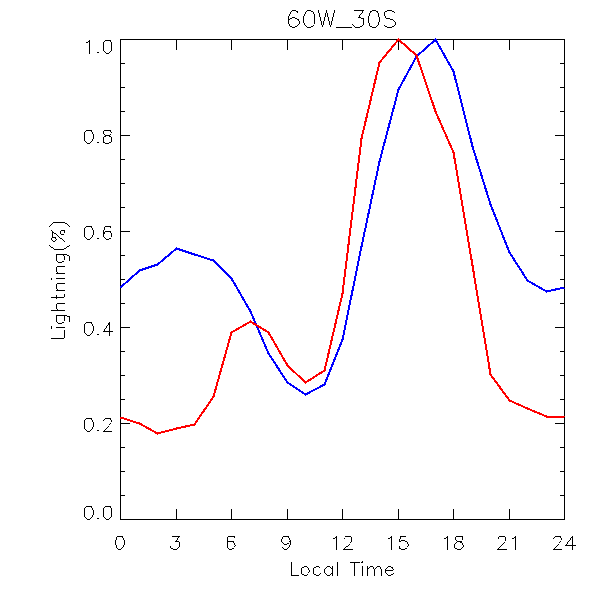 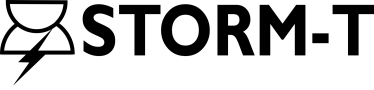 GLM & LINET: São Paulo Area
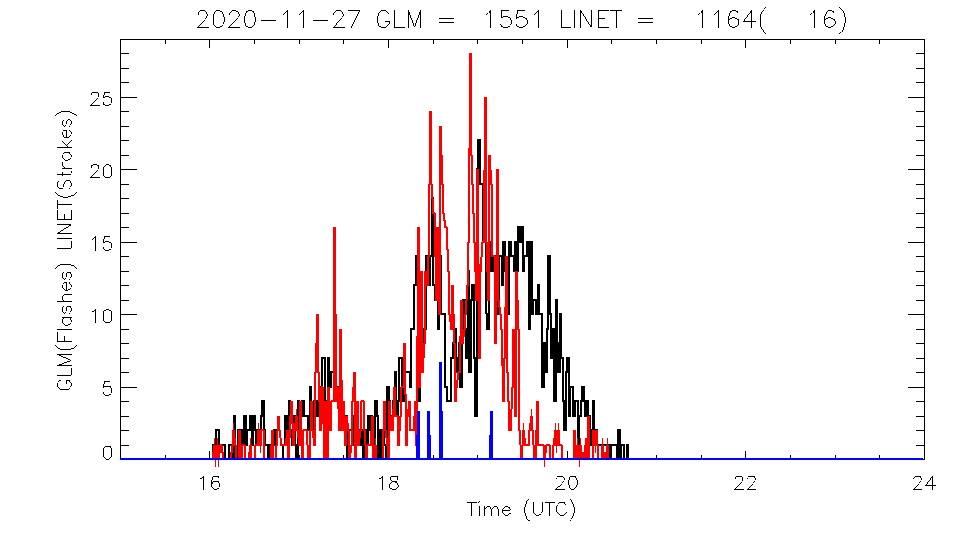 GLM
LINET-Total
LINET-IC
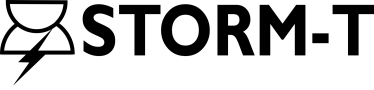 GLM & LINET: São Paulo Area
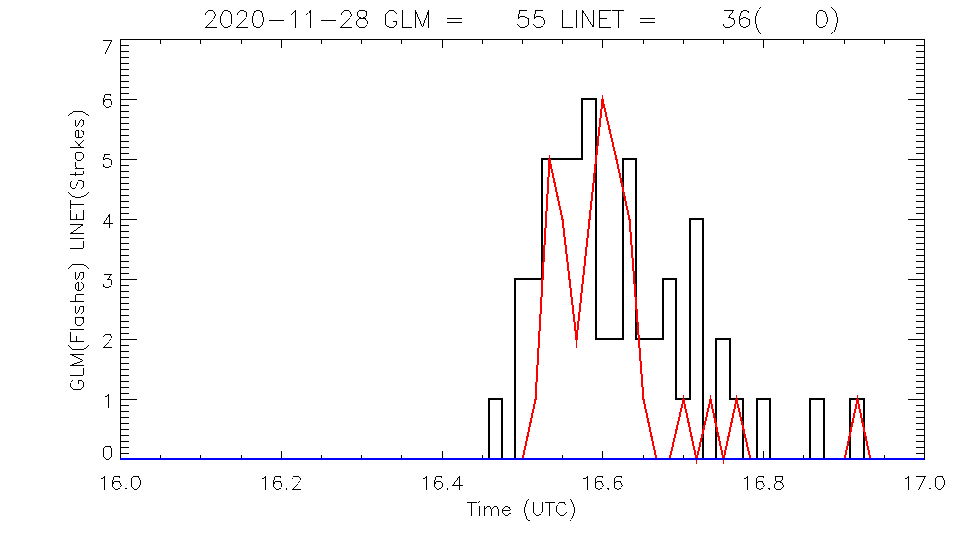 GLM
LINET-Total
LINET-IC
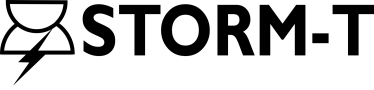 Thanks
carlos.morales@iag.usp.br
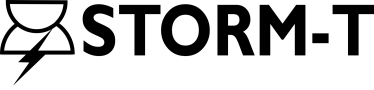